Building Bridges:The Registrar’s Role in Athletics
Hayley Bradford
Academic Athletic Eligibility and 
Student Records Coordinator

Katherine Norris
Registrar
Overview
Who Are We?
Why Are We Here?
Key Players – Building Bridges
Use of Technology
FERPA & Athletics
Lessons Learned
Who Are We?
COD – located in western Chicago suburb of Glen Ellyn ~25,000 students
NJCAA (National Junior College Athletic Association) member institution
17 NJCAA sports + club sports being expanded
350+ student-athletes
Do not give athletic aid at this time
All part-time coaches other than Head Football Coach who is also an Asst AD
Eligibility as of Fall 2017 done by a team from Athletics & Student Records
Athletic Director & Athletics Assistant: athletic reviews
Academic Athletic Eligibility Coordinator & Registrar: academic reviews
Student Affairs Liaisons in key areas now to provide a customized student-athlete onboarding experience = smoother eligibility certification
Why Are We Here?
NJCAA used to require Registrar signature on all certifications
As of Fall 2019, Registrar signature is no longer required
Why it matters…
Eligibility/academic information
FERPA
Proactive before there is a major problem
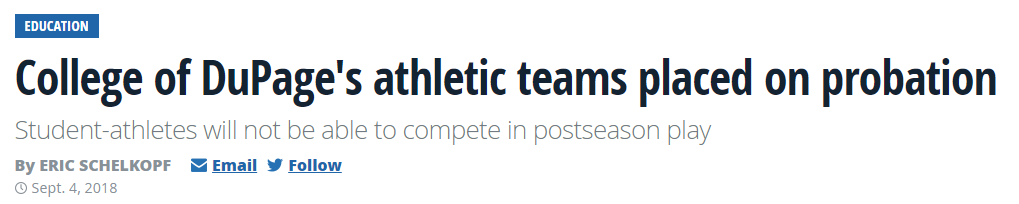 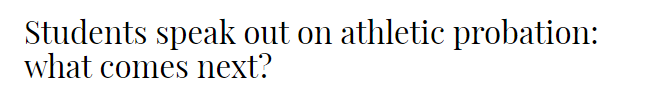 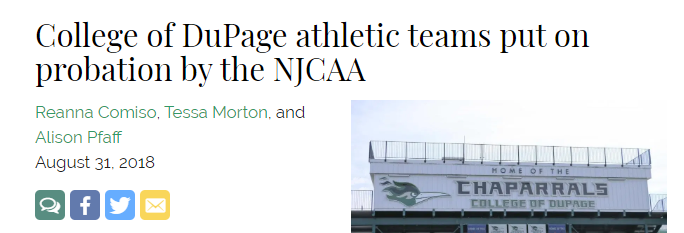 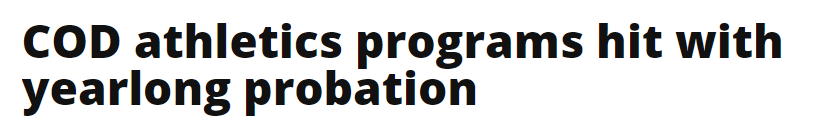 Key Players – Building Bridges
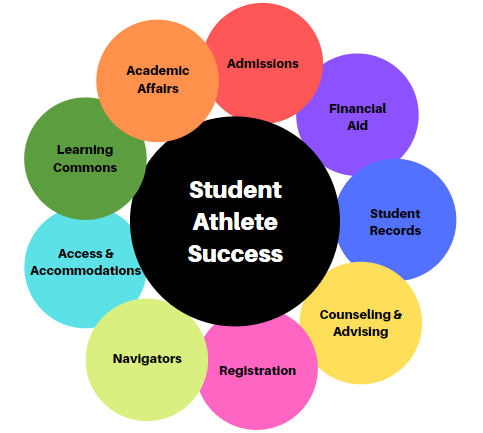 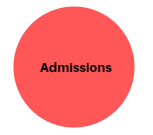 Applying to COD – getting through the enrollment funnel
Question on application about interest in Athletics – for recruiting
Prospect Form from coaches identifies vetted student-athletes
Updates to coaches as their student-athletes go through enrollment funnel
Customized recruiting materials and support through onboarding
Takes pressure off of counselors if not yet ready to meet with an advisor
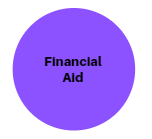 FAFSA support and access to all types of financial assistance – Scholarships, Loans, Grants
Early outreach to prospects regarding FAFSA filing and required documentation
Support leading up to start of term/eligibility certification regarding financial aid and payment security
Incoming and Outgoing Transcripts, FERPA, Grades, Prerequisites, and Graduation
Manages academic information in shared drive Roster for coaches and other departments leading up to certification
Academic Eligibility Coordinator certifies all academic requirements including transcripts for eligibility with Registrar’s supervision
Maintains Athletic FERPA Waivers and academic awards
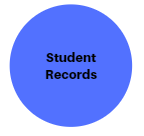 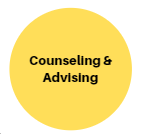 Academic Advising, Educational Planning, Personal and Career Counseling
Team of three counselors trained in eligibility and athletic processes – assigned to teams to create strong partnership
Able to support with eligibility projections/planning but focus is STUDENT first
Specific New Student Advising and Registration (NSAR) sessions for student-athletes
Registrar and AD review medical documents for red flags/referrals to Counseling
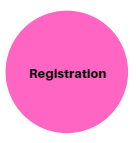 Course registration, schedule changes, waitlists, withdrawals
Student-Athlete Registration Restriction active: start of certification review  end of post-season
Requires student-athletes to maintain 12+ credit hours
If student-athlete departs from the team – coach must submit Exit Form to turn restriction/coding off
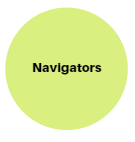 Student Support Services – support from registration through graduation
New positions at COD – collaborates with new position in Athletics (Student-Athlete Enrichment Coordinator) to focus on retention and student success
Trained on eligibility basics and Athletics processes to be another level of support
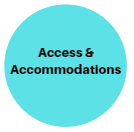 Support for students with disabilities
Liaison understands student-athlete population - student-athletes often have difficulty asking for assistance
Face-to face interaction at student-athlete events for comfort when seeking assistance
Process for referrals when student-athletes self-disclose disability
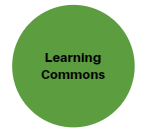 Academic support services including placement test prep, workshops, and tutoring 
Liaison reviews Prospect List/Roster to check on placement test completion
Beginning of Semester Success (B.O.S.S.) Sessions in Summer customized to student-athlete concerns
Tutoring sessions (Math, Reading/Writing) physically in Athletics computer lab
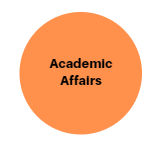 Partnership between faculty and athletics – in development
Develop relationship ahead of time before issues arise
Progress Reports specifically for student-athletes
Travel Letters to list travel dates for competition
Faculty Appreciation Events – celebrate the good
Use of Technology
Utilizing student record for eligibility review – not just transcript
Coding as student-athlete using campus organizations
Shared Drive with Resources for Coaches including Rosters
Reports just for Athletics:
Interest in Athletics			
Eligibility Overview
Daily Registration
End of Term GPA
Retention
Graduation
Repeat Credit
Registration Activity
Awards
Progress Reports
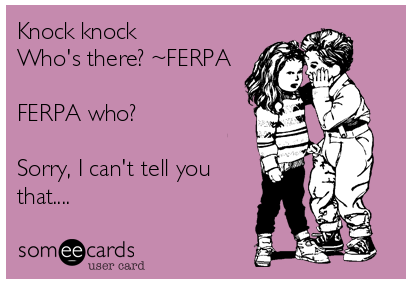 FERPA and Athletics
Sharing academic information with recruiters
Publicizing GPAs for Athletic Awards that have academic criteria
Coaches reaching out to parents with academic information or answering parents’ questions when they shouldn’t
Coaches sharing information with the team that should only be shared one-on-one
Lessons Learned
Registrar should be actively involved with Athletics and can help build bridges and leverage resources
Ask questions - eligibility processes, FERPA compliance, utilization of student record/technology
Plan ahead before an audit forces your hand
Questions?
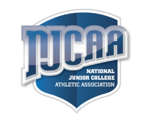